Understanding Thyroid Function & When To Refer
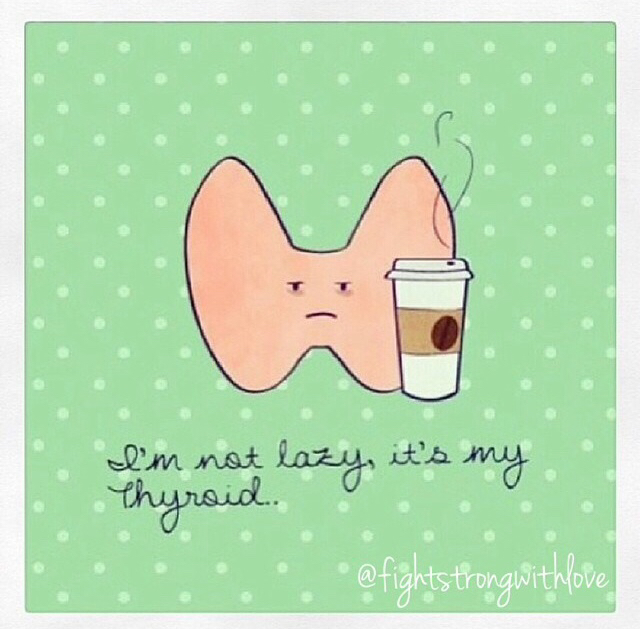 Haley Smith, CPNP 
Dr. Lindsey Waldman, MD, RD
Pediatric Endocrine 
Pediatric Specialists of Virginia
Disclosure
We have no relevant financial disclosures
Objectives
Understand thyroid function and regulation

Recognize hypothyroidism and hyperthyroidism

Identify when a patient should be referred to endocrine
Thyroid Functional Anatomy
Butterfly shaped gland 
Located in anterior neck 
Highly vascular 
Consists of right lobe and left lobe, connected by the isthmus 
Usually non palpable
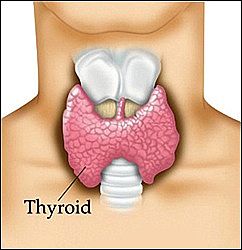 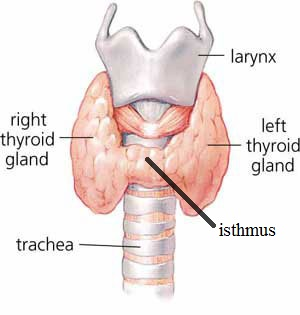 Thyroid Regulation
Thyroid function maintained through the hypothalamic- pituitary- thyroid axis (HPT)
Hypothalamus secretes thyroid releasing hormone (TRH)
TRH signals the pituitary to make thyroid stimulating hormone (TSH) 
TSH signals production of thyroxine (T4) & triiodothyronine (T3) from the thyroid 
Circulating thyroid hormone give negative feedback to hypothalamus and pituitary
[Speaker Notes: Thyroid hormones are like heat. When the heat gets back to the thermostat, it turns the thermostat off]
Thyroid Regulation
Circulating thyroid hormone bound to thyroxine-binding globulin (TBG)
The unbound (free) hormone is active
Only ~1% of thyroid hormone is unbound & free to carry out thyroid function 
Thyroid gland is the sole source of T4
80% of T3 is derived  from peripheral (hepatic & renal) monodeiodination of T4 to T3
Actions of Thyroid Hormone
Growth and development

Oxygen consumption and heat production

Nerve function

Metabolism of lipids, carbohydrates, proteins, nucleic acids, vitamins, and inorganic ions
Thyroid Exam
Palpation
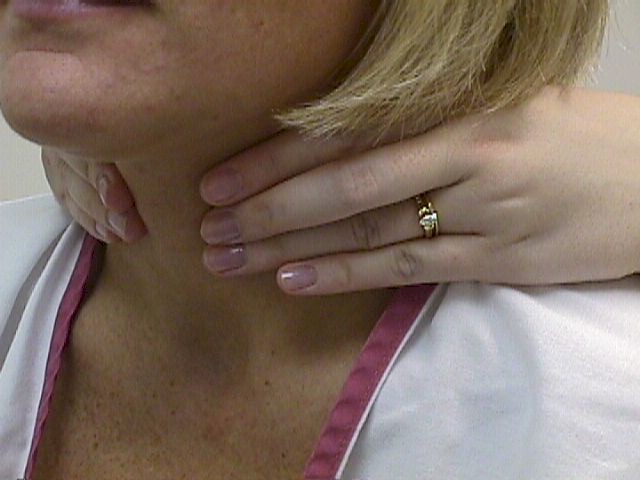 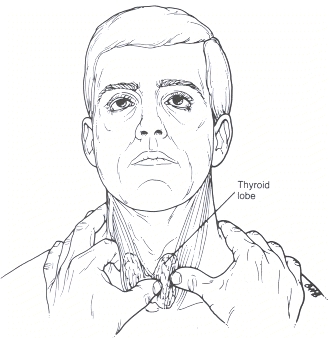 Exam findings
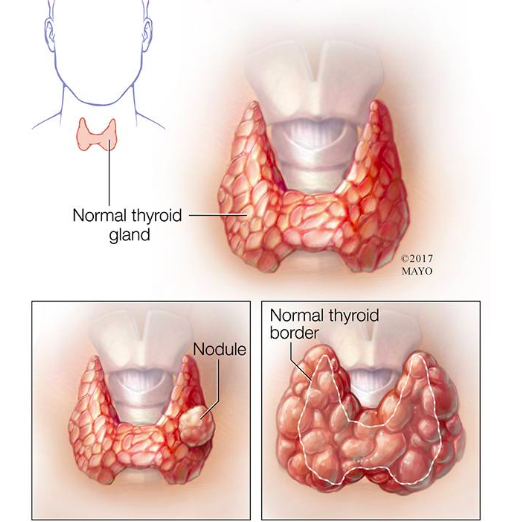 Abnormal findings: 
Goiter/thyroid enlargement
Thyroid gland asymmetry
Tenderness 
Focal firm consistency (nodule) 
With abnormal findings consider thyroid function tests and ultrasound & refer to endo
Just because it is “enlarged” DOES NOT mean there is a problem!!
Thyroid Imaging
Thyroid Ultrasound
In congenital Hypothyroidism: evaluate if thyroid is dysmorphic, ectopic, aplastic
Evaluate thyroid nodules and masses
Goiter size; distortion of  surrounding tissues
Thyroid Nuclear Scan 
Functional study to measure iodine uptake of the thyroid gland  and possible organification defects
Thyroid Function Tests
TSH 
Normal range= 0.35-5  uIU/mL
Free T4
Normal range= 0.90 -1.67 ng/dL 
Total T3 
Normal range= 86-192 ng/dL 
Thyroglobulin Antibody 
Normal range= <1 IU/mL (negative)
TPO 
Normal range= <9 IU/mL  (negative) 
Specific to Hashimoto 
TSI 
Normal range= <140 % baseline (negative) 
Specific to Grave’s
Thyroid Hormone Dysfunction
Hypothyroidism 
Acquired
Autoimmune (Hashimoto’s)
Surgery
Radiation/medications
Iodine deficiency/excess
Congenital 
Thyroid dysgenesis
Ectopic 
Dyshormonogenesis 
Iodine deficiency/excess
Hypopituitarism
Hyperthyroidism 
Autoimmune; Grave’s Disease 
Hashitoxicosis 
Medication induced 
Lithium 
Amiodarone
Euthyroid Sick Syndrome (transient)
Hashimoto’s Hypothyroidism
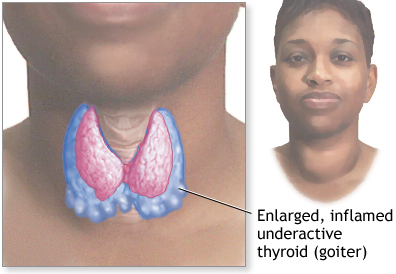 Overview of Acquired Hypothyroidism
TFTs
Elevated TSH 
TSH>10 in pediatrics!!!
Normal/Low free T4 
TPO antibody usually positive in Hashimoto’s 

Most common cause in US is Hashimoto’s Thyroiditis (autoimmune form) 
Iodine deficiency is most common cause world wide 
Rare in the US
Signs of hypothyroidism
Poor growth in height
Weight gain 
Lethargy/extreme fatigue 
Poor concentration
Constipation 
Weakness 
Symptoms can be non-specific to just thyroid conditions
Clinical Presentation
Hashimoto’s 
General appearance: lethargic, tired appearing, possible weight gain, poor height gain 
Behavioral Changes:  decline in school performance, poor concentration, increased time spent sleeping
Thyroid: may be diffusely enlarged with somewhat firm consistency 
Vital signs: usually stable/within normal limits 
Integumentary: generalized dry skin, brittle/thinning hair
Treatment Guidelines
Endocrine society recommendation for treatment initiation: TSH >10 uIU/ml
Standard treatment for hypothyroidism is Levothyroxine 

 Age                               Dose (mcg/kg)
    0-3 months		    10-15
    3-6 months		     8-10
    6-12 months	            6-8
    1-3 years		            4-6
    3-10 years			     3-5
    >10 years			     2-4

Subclinical Hypothyroidism does not require immediate treatment
Elevated TSH 5 uIU/mL - 7.5 uIU/mL on initial testing may normalize without treatment
Pre-existing obesity may cause transient, mild increase in TSH 
Does not require treatment and may improve with weight loss!
Testing Recommendations
Thyroid Antibodies
Add antibodies levels for any abnormal TFTs 
If  + antibodies with normal TFTs, no treatment needed
Repeat TFTs every 6 months, refer if TFTs become abnormal 
Antibodies only increase risk of dysfunction
Borderline TSH elevation (5 uIU/mL -10 uIU/mL ):
May consider repeat TFTs in 3 months 
Does not necessitate urgent referral 
TSH elevation >10 uIU/mL
Refer
Concern of corresponding goiter- refer!  
Concern of corresponding poor/delayed growth- refer! 
When in doubt, call endo!
Congenital Hypothyroidism
TSH is initially measured on newborn screen. 
TSH > 40 flagged as abnormal 
NB screen should be drawn at 24 hours of life or later 
Early discharge of mother/baby may result in false positive testing 
Confirm all abnormal newborn screens with laboratory TSH and free T4 (regardless of symptoms) 
Concerning symptoms: puffy face, hypotonia, large tongue, poor feeding 
Early intervention is critical
Untreated could lead to mental retardation and stunted growth
Hyperthyroidism
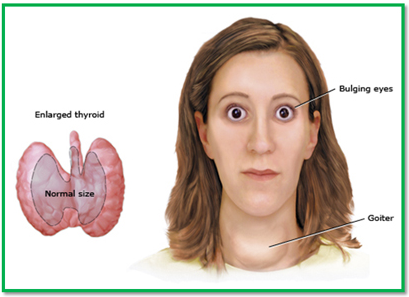 Overview of Hyperthyroidism
Causes 
Autoimmune; Grave’s Disease 
Hashitoxicosis 
Medication induced 
Lithium 
Amiodarone
Euthyroid Sick Syndrome (transient)
TFTs
Suppressed TSH (<0.01 uIU/mL)
Elevated free T4, total T3, free T3(may be normal in early disease)
TSI antibody & TSH Receptor Antibody positive in Grave’s
Signs of Hyperthyroidism
Weight loss
Palpitations
May be reported as “anxiety”
Poor sleep
Diarrhea
Tremor/jitteriness
May be reported as “hyperactivity” in younger children
Tachycardia
Widened pulse pressure (elevated systolic, normal diastolic)
Treatment Guidelines: Meds
Propylthiouracil (PTU)
Not recommended as standard of care in children 
High risk of liver failure in children
Can be used for a short time if patient has an adverse reaction to MMI and cannot get ablation or surgery urgently.

Consider adding Beta Blocker for symptom management
Methimazole (MMI)
Preferred 
Baseline CMP & CBC before initiating (HCG in adolescent female)
May cause agranulocytosis and/or cholestatic disease
CBC and LFT’s should be monitored if symptoms
May cause skin reaction, arthralgia (stop MMI)
CBC should be checked if patient develops fever, mouth sores, pharyngitis, or malaise
Treatment Guidelines: Beta Blockers
Temporary use of beta blocker may be necessary initially 
Used to treat symptoms until thyroid function normalizes
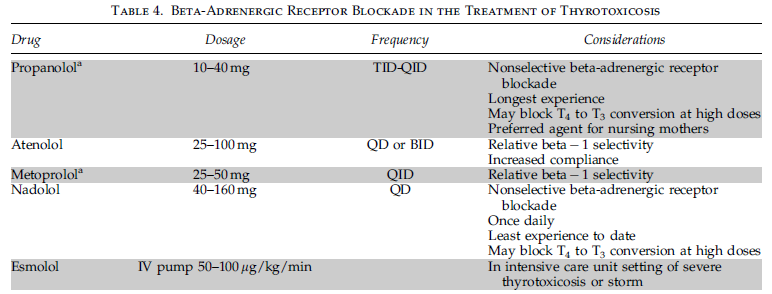 Treatment Guidelines: Definitive
Definitive Treatment (AKA surgery or radiation):
Recommended if not able to tolerate medical management, considering pregnancy, or if no signs of remission after 2 years
Committed to treatment with levothyroxine for life
Surgical Thyroidectomy – need experienced surgeon
Risk to recurrent laryngeal nerve
Risk of removal of parathyroid glands (hypocalcemia)
Radioactive Iodine Ablation 
Few long term studies in children/adolescents
Concerns about long term risk for secondary malignancy
Can damage salivary glands
Should be avoided in children <5 years and is not preferred for children < 10 years
Testing Recommendations
If symptomatic- obtain TFTs and antibodies. 
Abnormal exam findings & abnormal TFTs- refer 
Hyperthyroidism often initially misdiagnosed as anxiety 
Additional Evaluation to consider:
EKG +/- Echocardiogram
Ophthalmology (visual fields)
Baseline CBC and CMP
Psych referral if normal TFTs & anxiety
Other Diagnostic Considerations
Hashitoxicosis 
Characterized by transient hyperthyroidism, followed by hypothyroidism
Inflammation causes temporary release of excess thyroid hormone (T4) 
Initial suppressed TSH, but with negative Grave’s antibodies 
Does not always require treatment in hyperthyroid phase 
Would start levothyroxine once overtly hypothyroid
Could add beta blocker initially if symptomatic 
Ultrasound & Thyroid uptake and scan may be helpful in differentiating 
Refer to endo
Non thyroidal illness ( “euthyroid-sick syndrome”)
Seen in critically ill 
Serum T3 is low ( peripheral T4 T3)
FT4 normal (or slightly elevated)
TSH low during illness, typically rises during recovery
Thyroid replacement therapy not indicated for non thyroidal illness
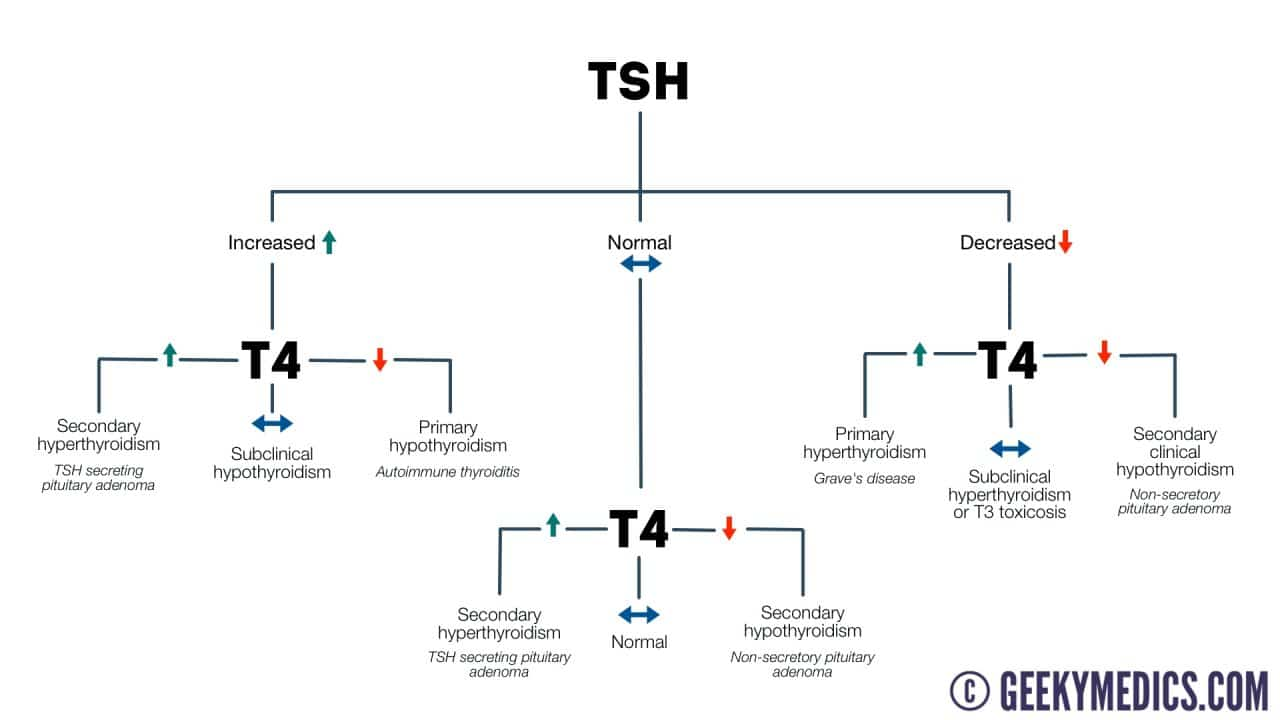 Patient 1
15 year old, Female 
Presents to clinic today with chief complaint(s) of: 
Weight gain (reported 10 lbs in last 4 months) 
Increased hair loss
Recent increased fatigue
Past medical history of 
Depression, anxiety
Obesity, BMI has always fluctuated between 95-98%-ile 
Menarche age 13, monthly periods 
Poor sleep hygiene: goes to bed 12am, wakes up 7am for school. Plays video games before bed
Does well in school, A-B student
Denies bowel changes, CV changes, temperature intolerance
Patient 1
Physical exam: 
BP: 123/86, HR: 95, wt: 81.6 kg, hgt: 66 in,  BMI 96% 

On exam: 
Patient is obese and looks fatigued
No hair thinning appreciated
Thyroid non-palpable
Exam otherwise normal 

What do you want to do?
[Speaker Notes: TFTs 
Diet counseling]
Patient 1
Labs are back
Patient 1
Plan:
Counsel on diet and exercise 
Counsel on sleep hygiene, limiting screen time (especially before bed)
May consider psych referral for hx anxiety 
No need to repeat TFTs!!!
No endo referral needed 

Reasoning 
Pre-existing obesity may cause transient, mild increase in TSH 
Does not require treatment and may improve with weight loss! 
Hair loss may be related to excessive hair treatment, anxiety
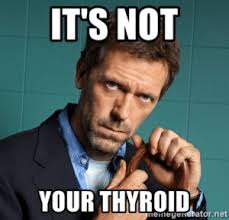 Patient 2
10 year old, Male
Presents to clinic today with chief complaint(s) of: 
New onset anxiety
Mom feels frustrated because he wont ever sit still! 
Trouble concentrating in school, recent decline in grades 
Mom concerned that “maybe he has ADHD?” 
Pt reports often feeling “butterflies in his chest” 
Past medical history of 
No significant history 
Previously very good student 
Family history of Hashimoto’s thyroiditis
Patient 2
Physical exam: 
BP: 143/90, HR: 124, wt: 42.3 kg, hgt: 62.4 in,  BMI 52% 

On exam: 
Patient is thin and very anxious. 10 lb weight loss since last measured. 
Poor eye contact, fidgeting and playing with exam table paper 
Fine hand tremor appreciated 
Diffusely enlarged thyroid gland
Increased patellar reflexes


What do you want to do?
[Speaker Notes: Call endo 
Labs 
Beta blocker]
Patient 2
Plan 
Call endo  
Orders 
TSH, FT4, TT3, TG AB, TSI, TSH Receptor AB drawn and sent 
Start beta blocker for symptoms while labs pending
Patient 2
Labs are back! 
Diagnosis: Grave’s disease
Seen by endo and started on Methimazole 
Endo can consider thyroid imaging as needed
Questions??
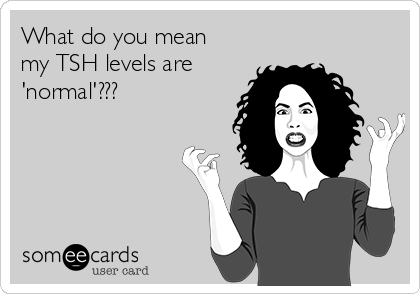